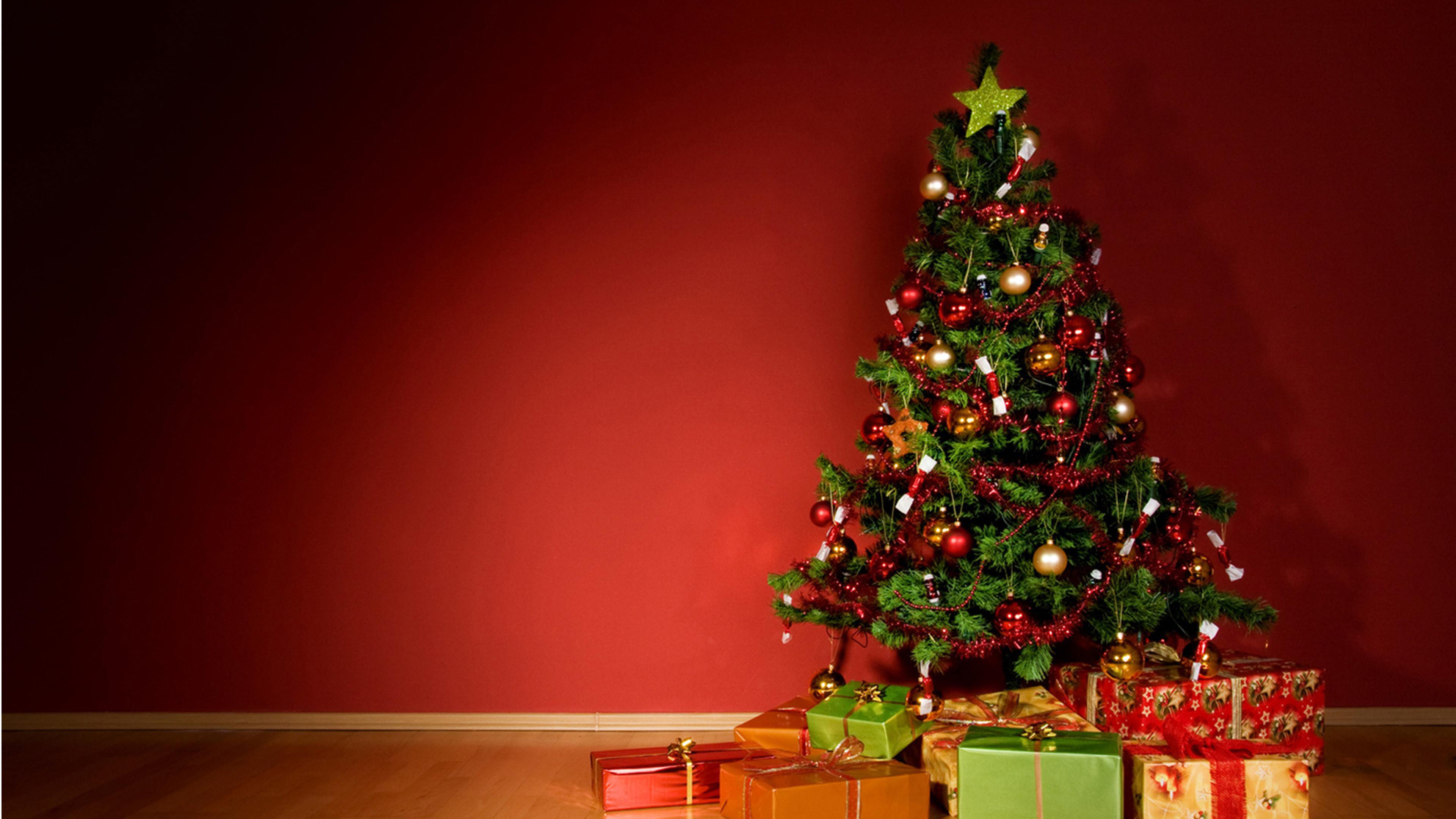 Новогодний праздник.
Выполнила воспитатель 
ГБДОУ детский сад №6
2-ой младшей группы «Светлячки»
С.А.Лазовская.
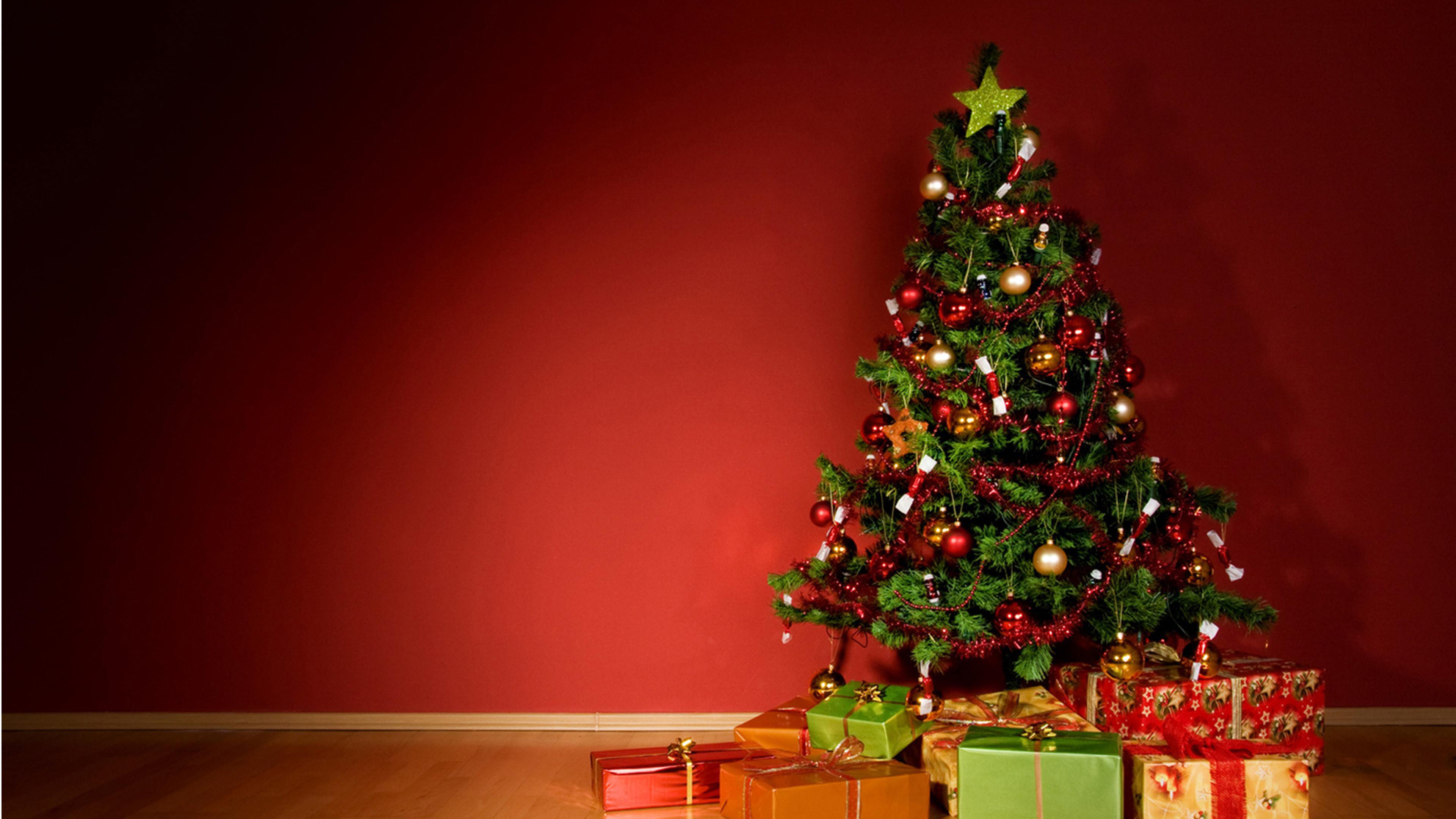 Отгадайте загадку

У меня в мешке подаркиКарамели, шоколадкиВокруг ёлки хороводЧто за праздник? … (Новый год)
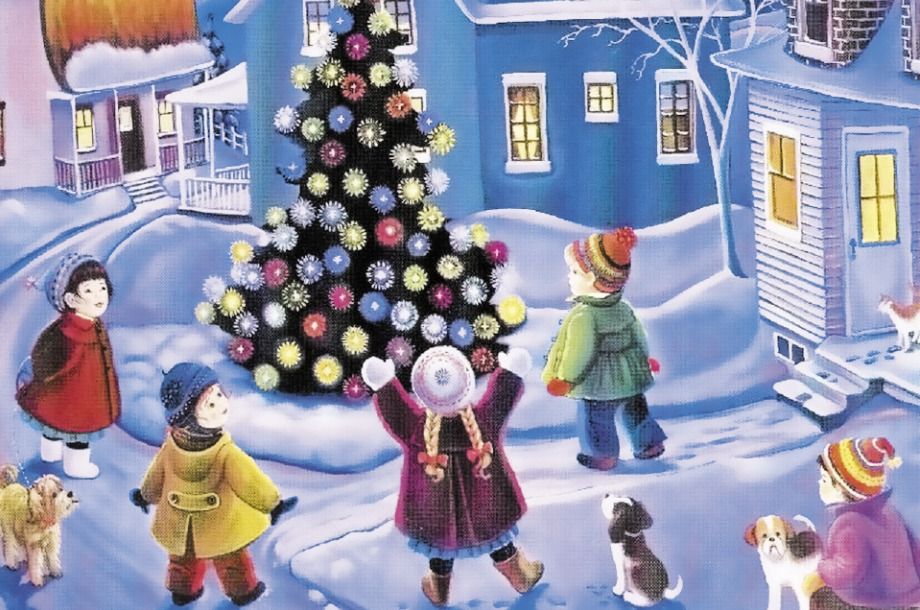 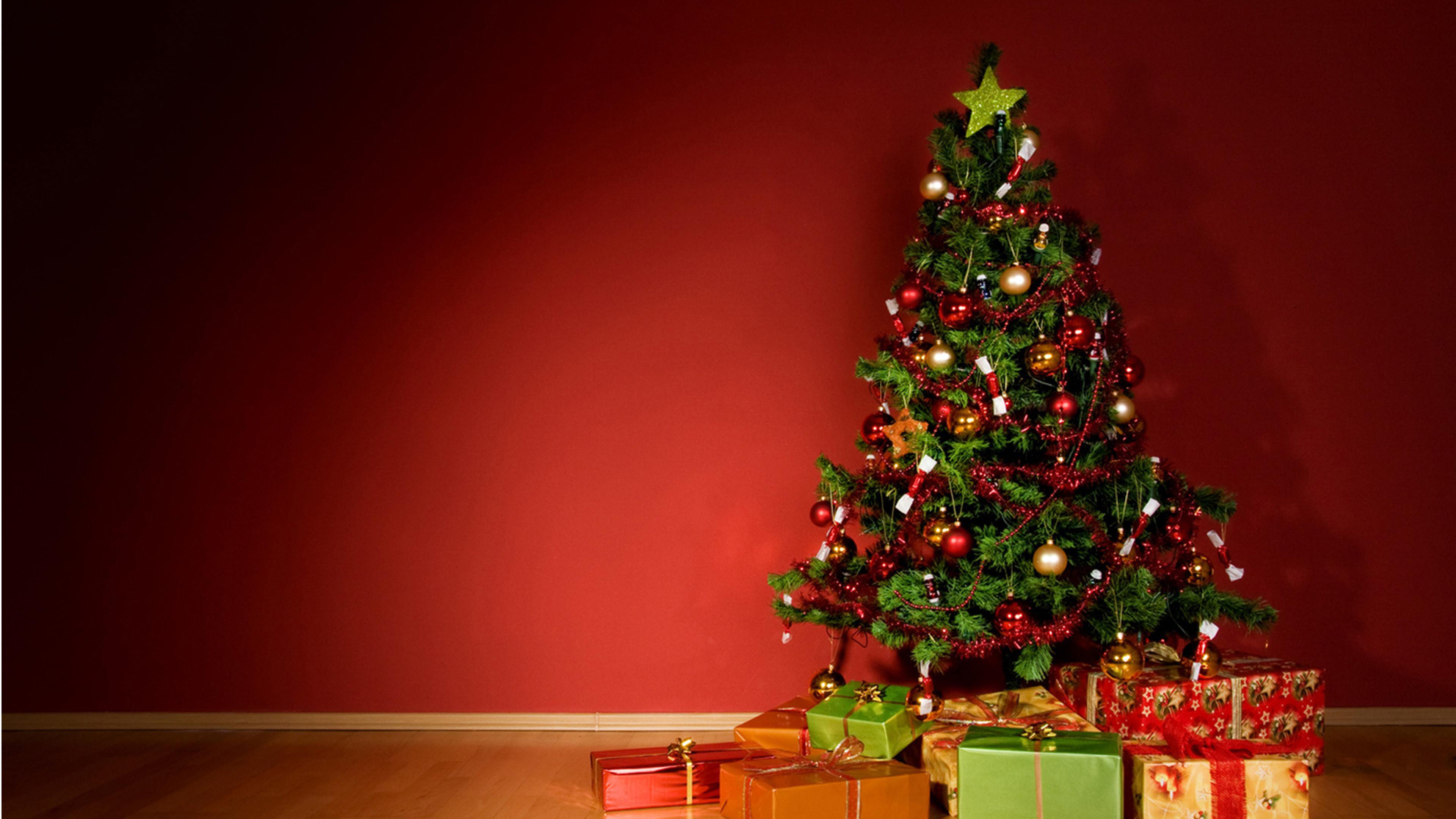 В какое время года бывает  Новый год?
Зимой
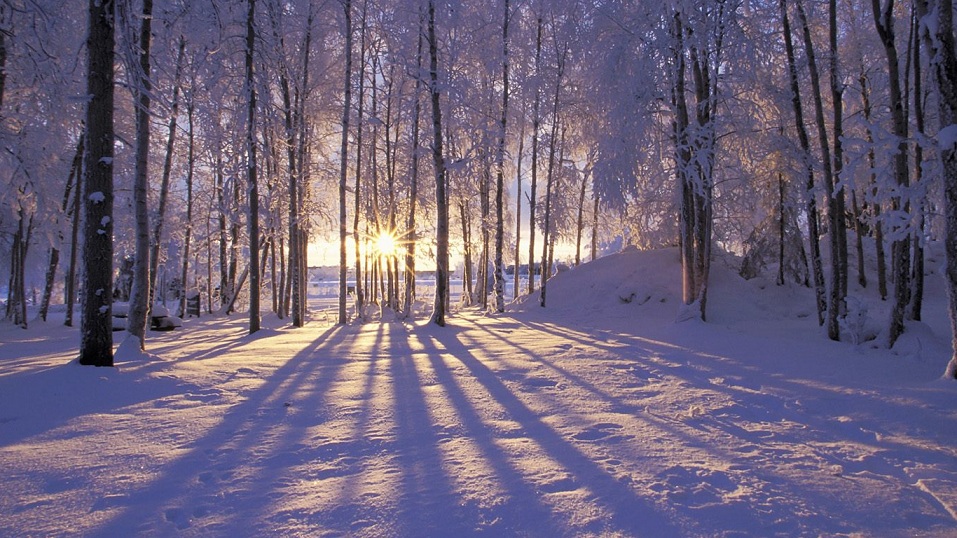 Летом
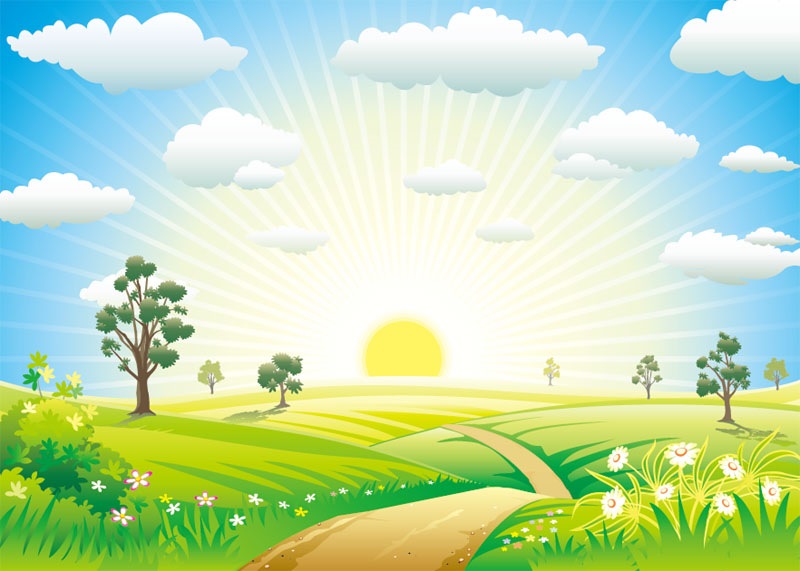 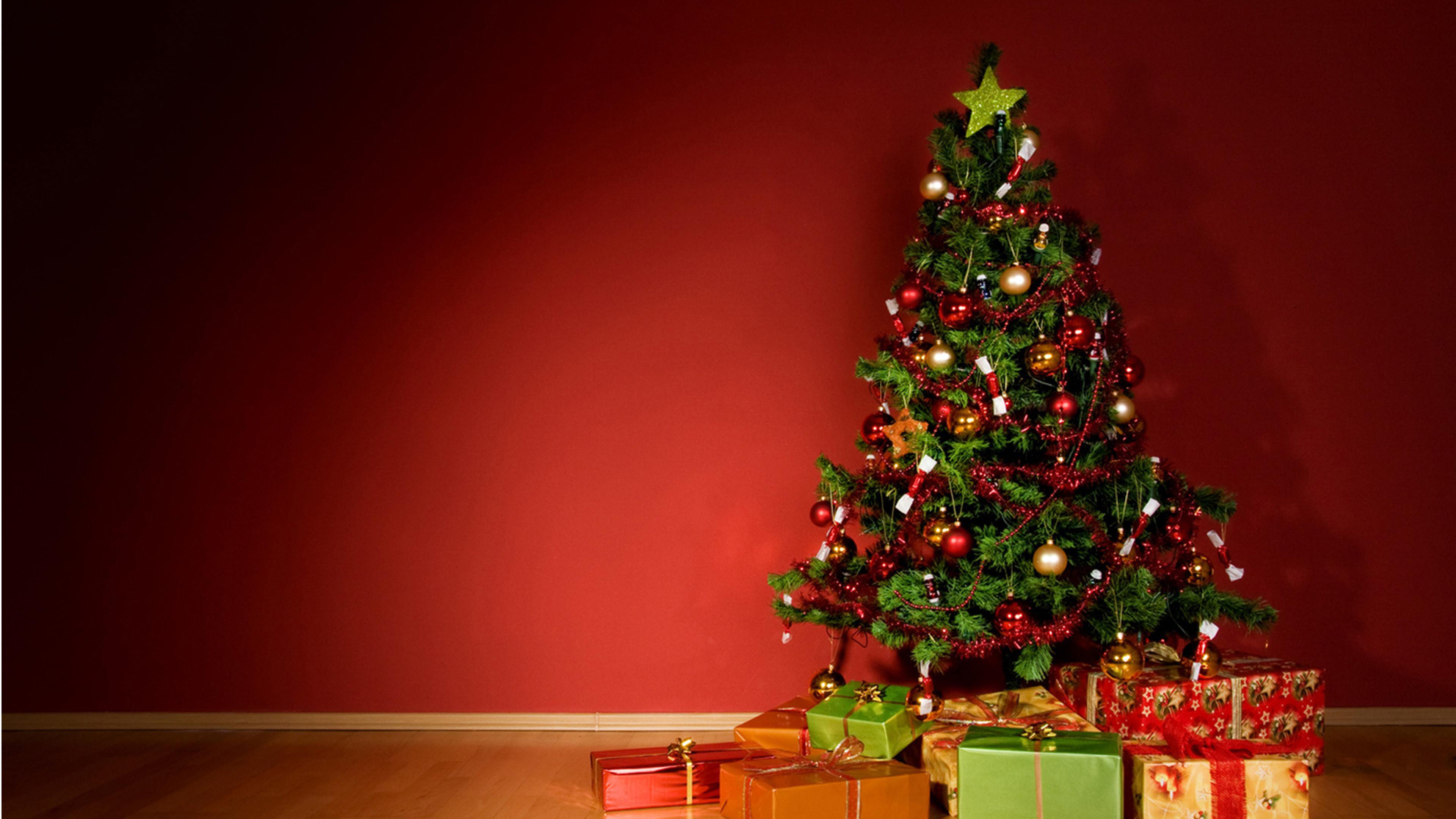 К нам приходит Новый год и мы наряжаем ёлочку.
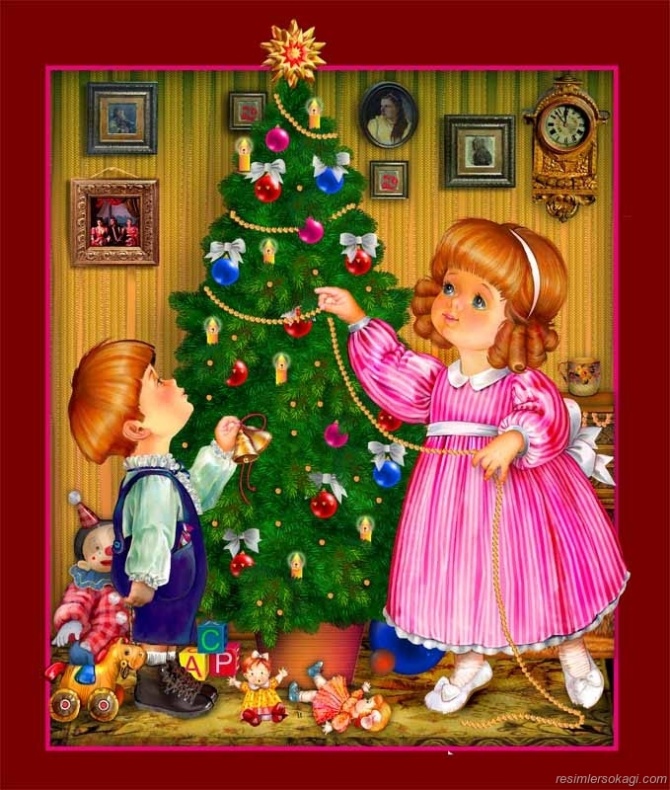 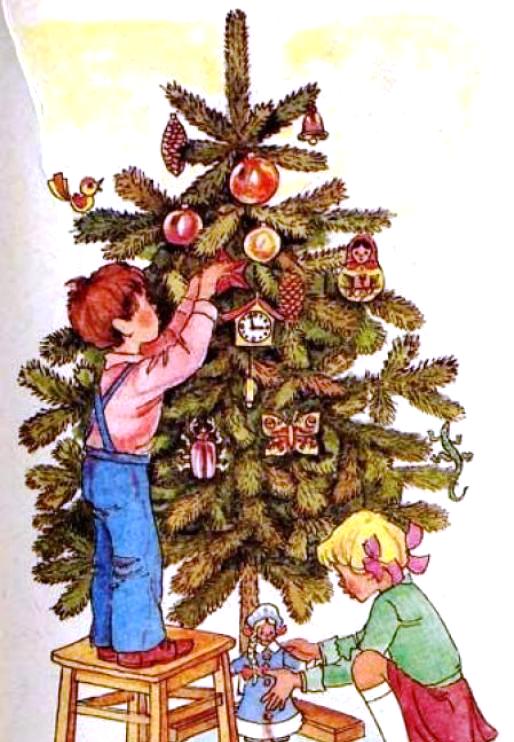 А КТО К НАМ ПРИХОДИТ В НОВЫЙ ГОД?
В снежной шапке, 
в белой шубке 
и с огромной бородойВ двери ночью постучится – 
Добрый дедушка седой.
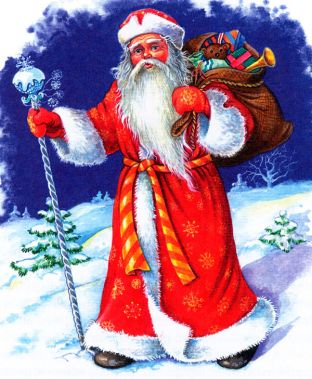 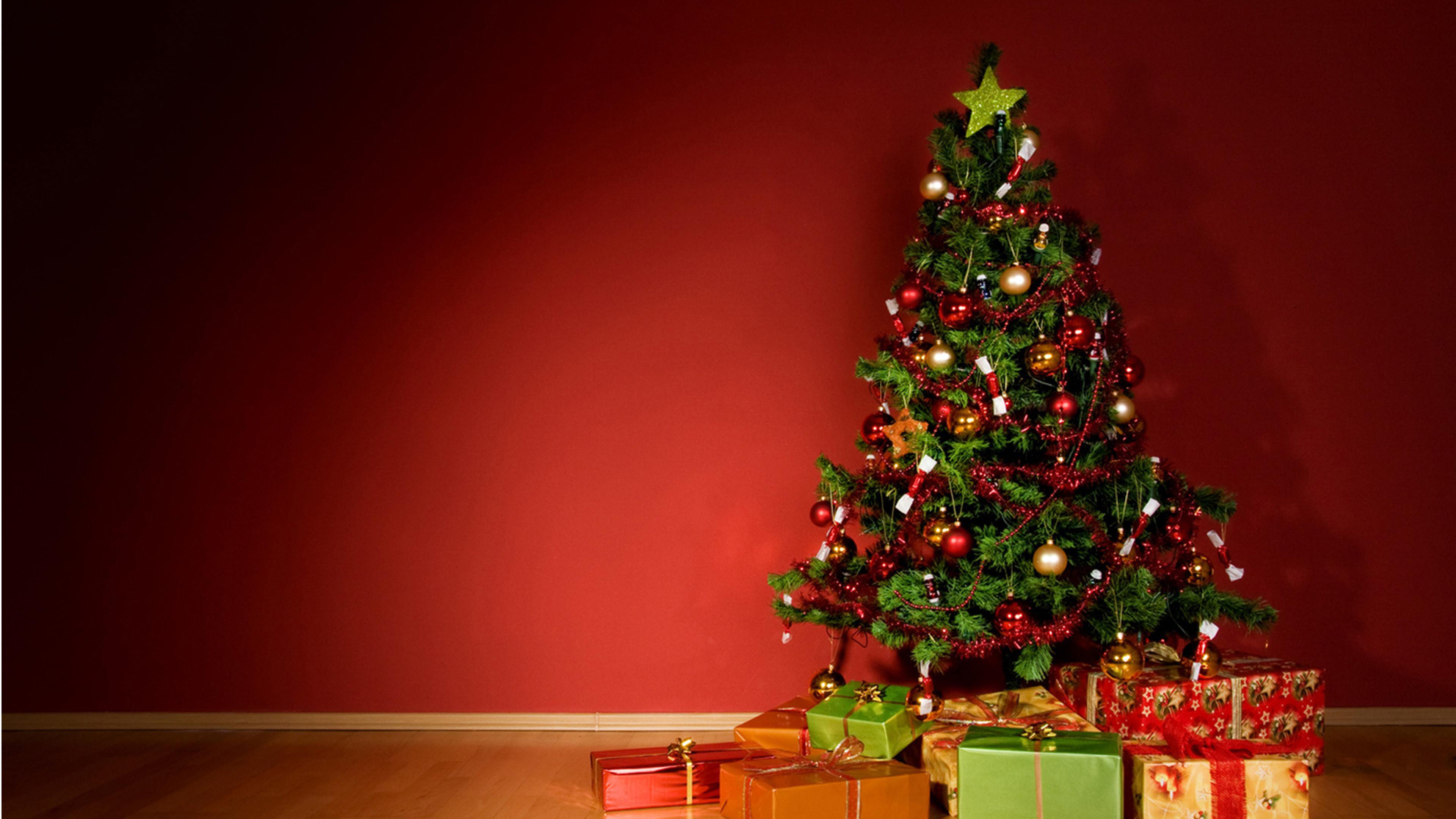 Помощники Деда Мороза
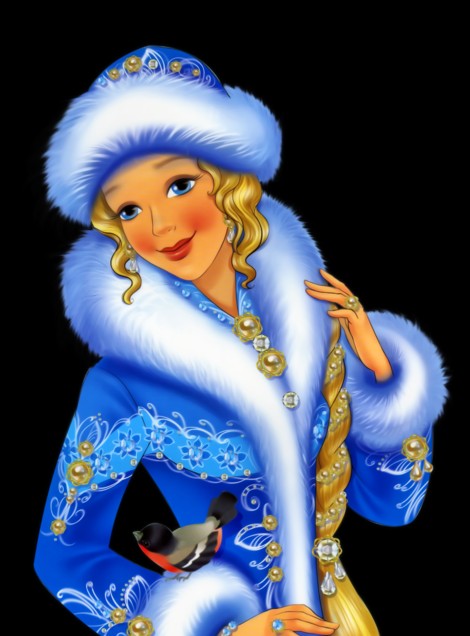 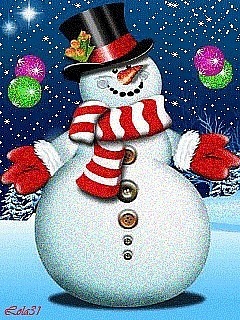 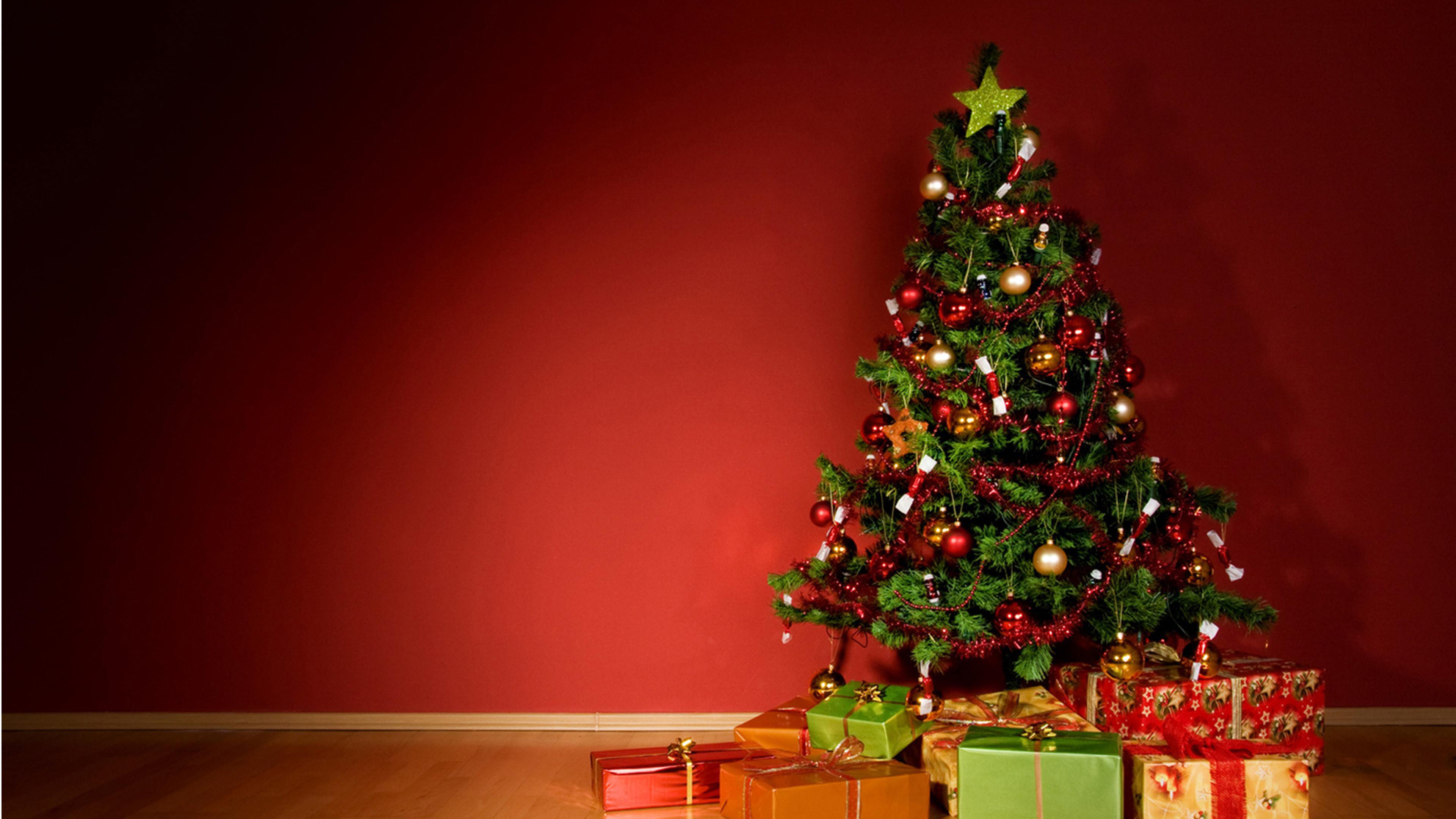 На Новый год дети водят хоровод вокруг елки
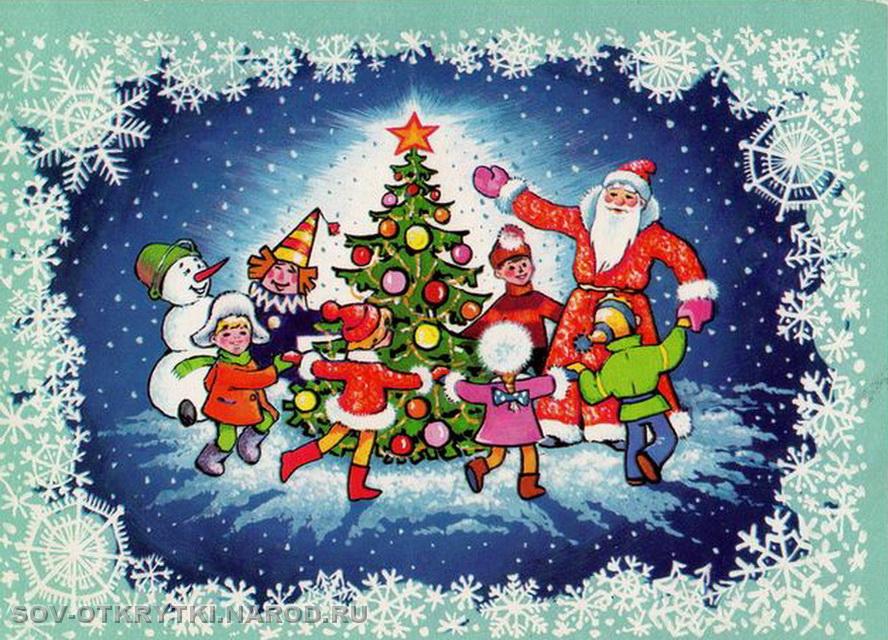 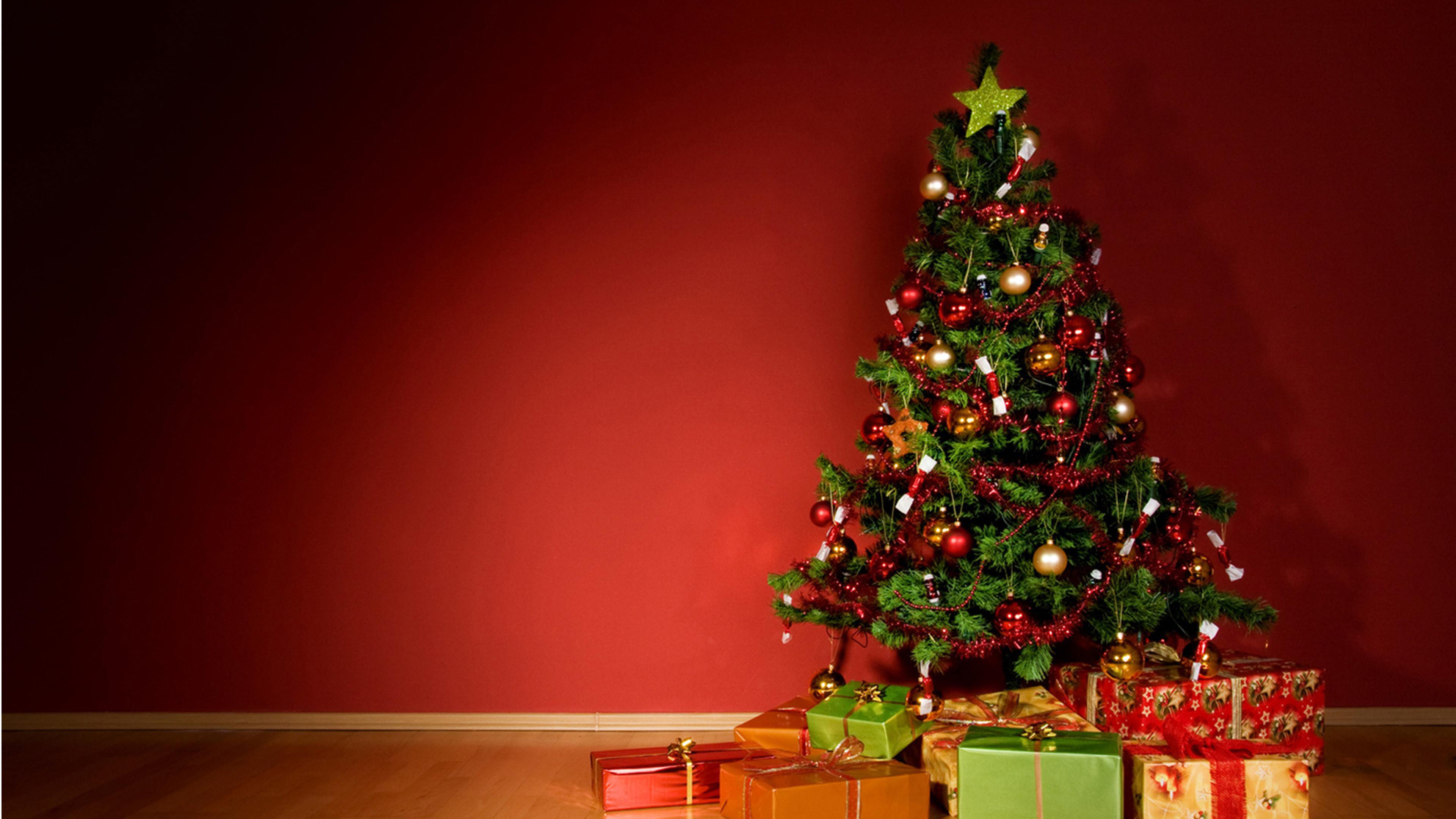 Рассказывают стихи Деду Морозу
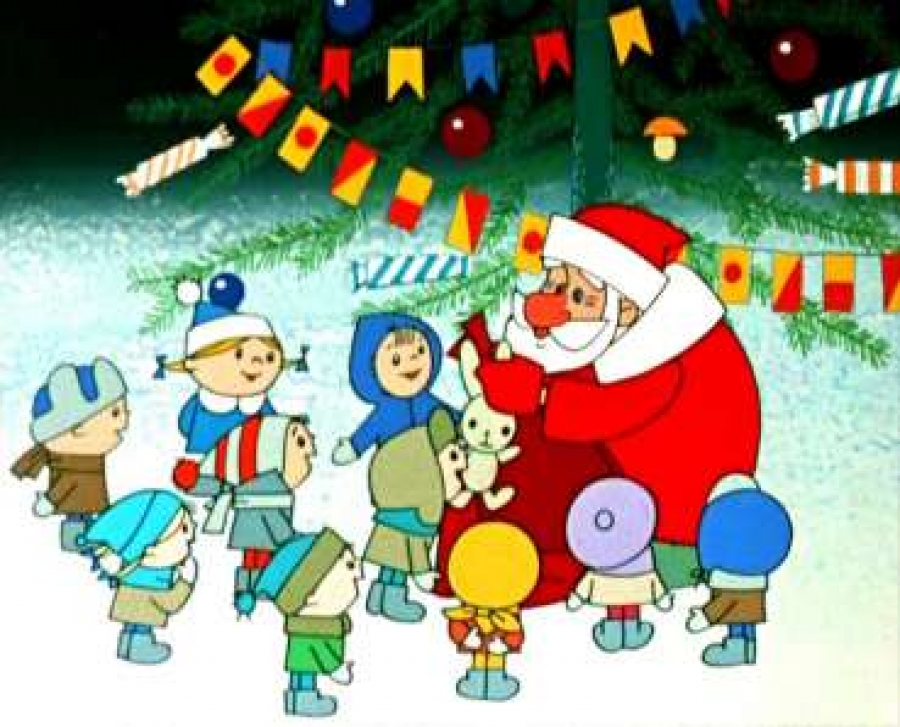 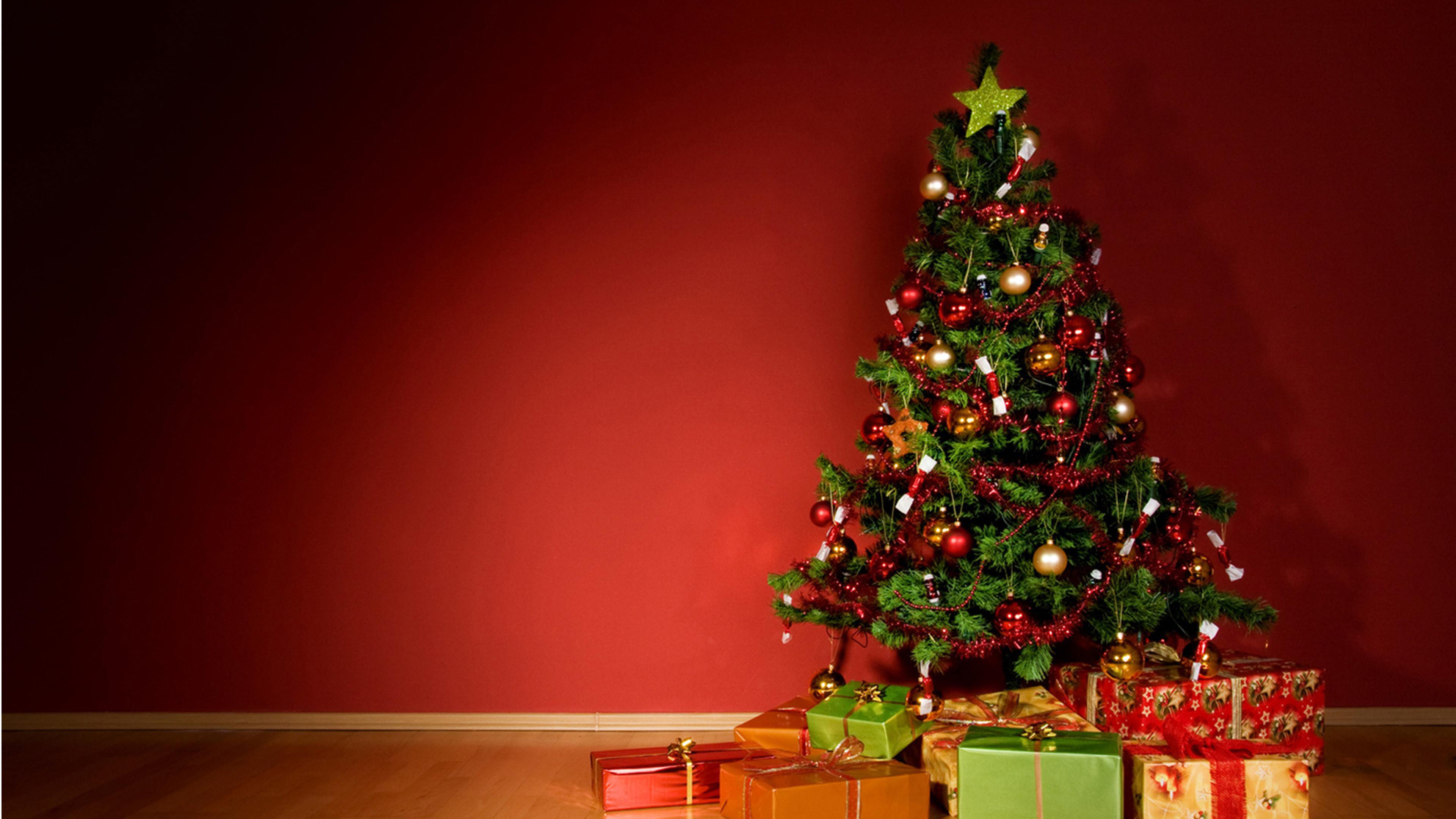 Дети получают подарки от Деда Мороза.
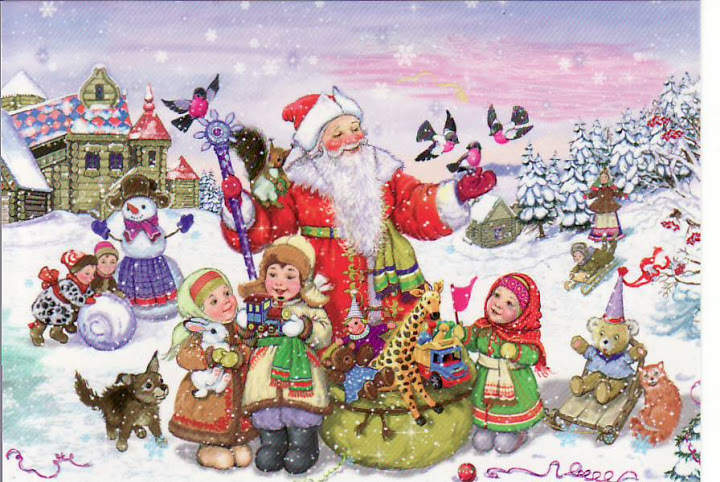